Creating Solidworks Model for SCME Pressure Sensor
AGBell – 7/24/2019
Ivy Tech Community College
3D Models help student visualize the device
To visualize a part it is often helpful to use a 3D model
The SCME Pressure Sensor model is pretty straight forward but we could better used a model to understand its construction.
Can we use Solidworks (a popular 3D modeling tool) and the mask to create a model?
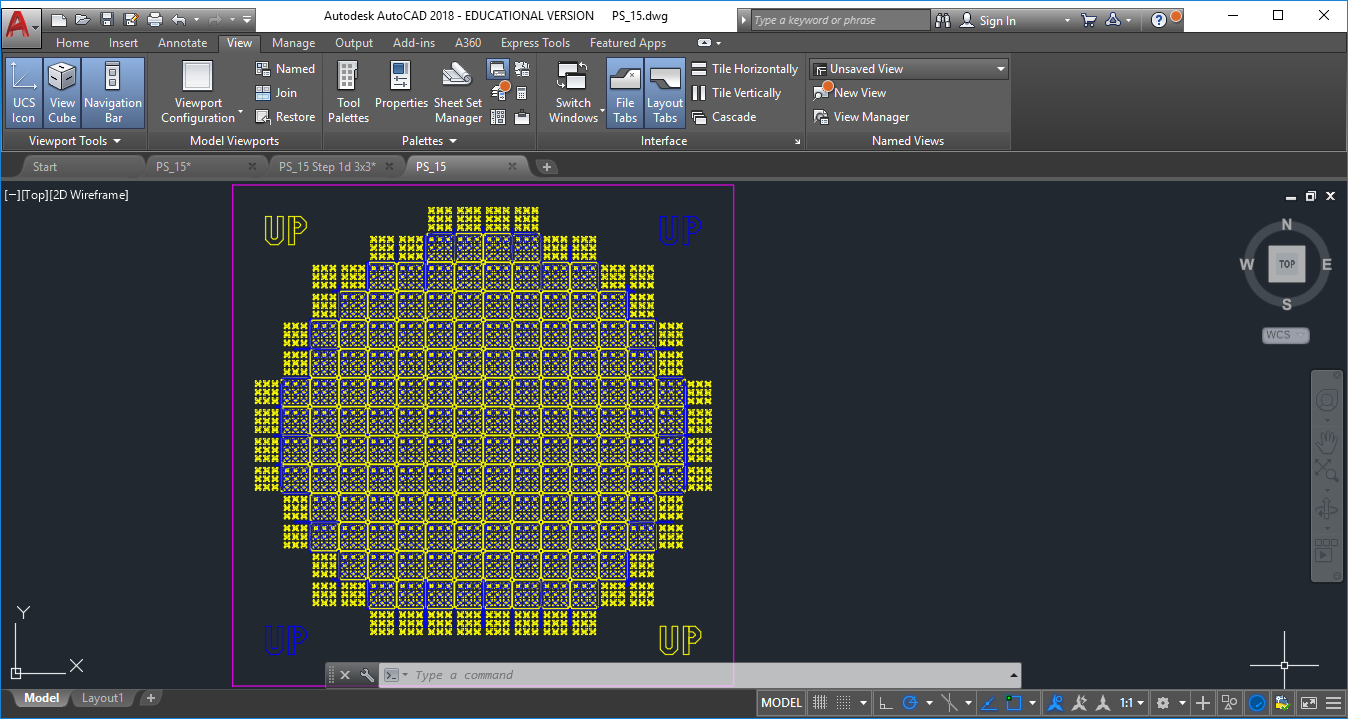 This is the original mask drawing opened in AutoCAD but it was not designed in AutoCAD so there are some issues that make it difficult to use in its original for to create a 3D model.
Step 1 – Import the mask into Solidworks
Solidworks can open a DWG file.
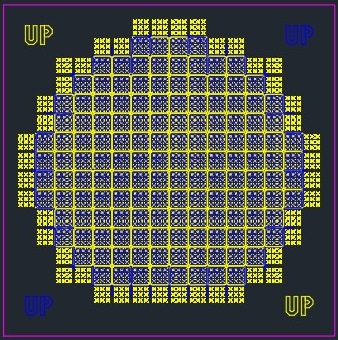 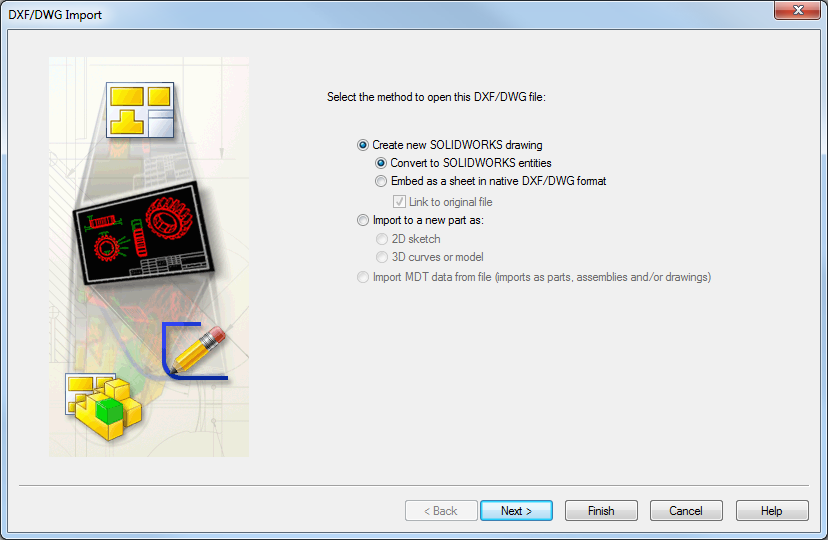 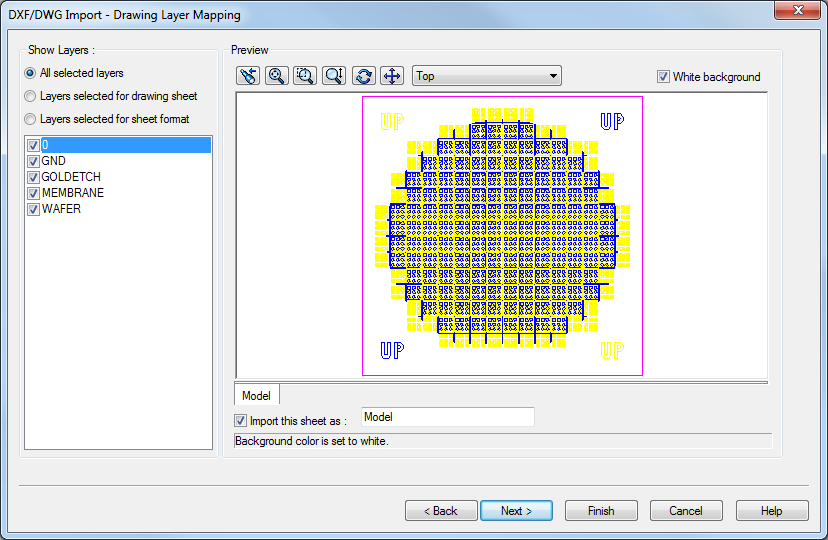 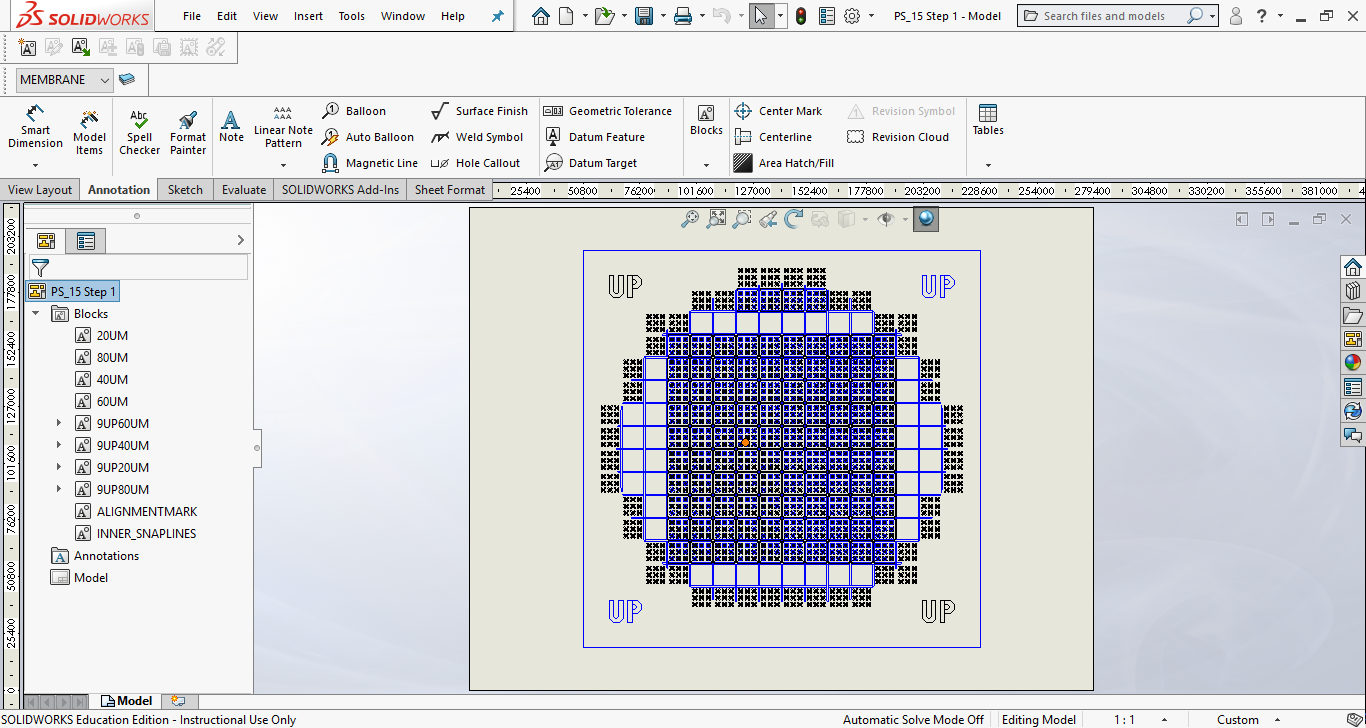 In Solidworks delete the portions of the mask you do not need. In our case part of the mask contains “block: so we will delete the 20UM, 80UM and 40uM blocks
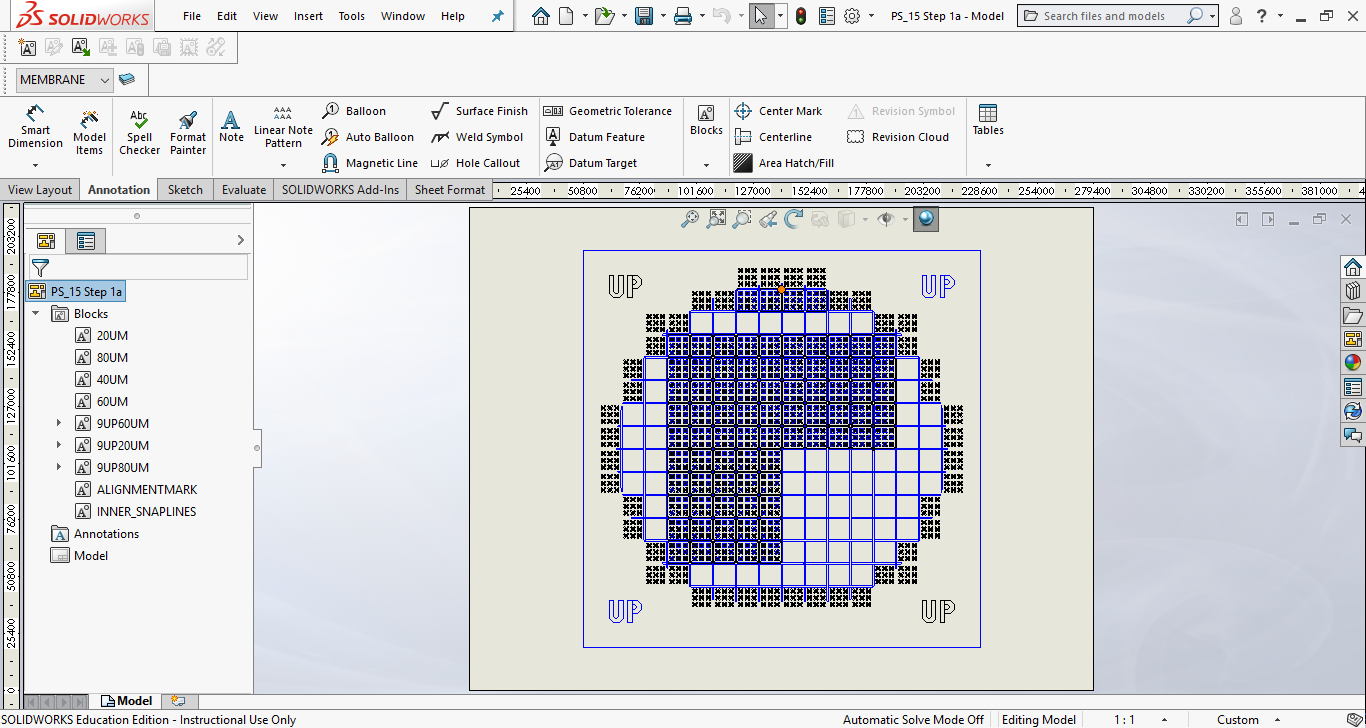 In Solidworks delete the portions of the mask you do not need. In our case part of the mask contains “block: so we will delete the 20UM, 80UM and 40uM blocks
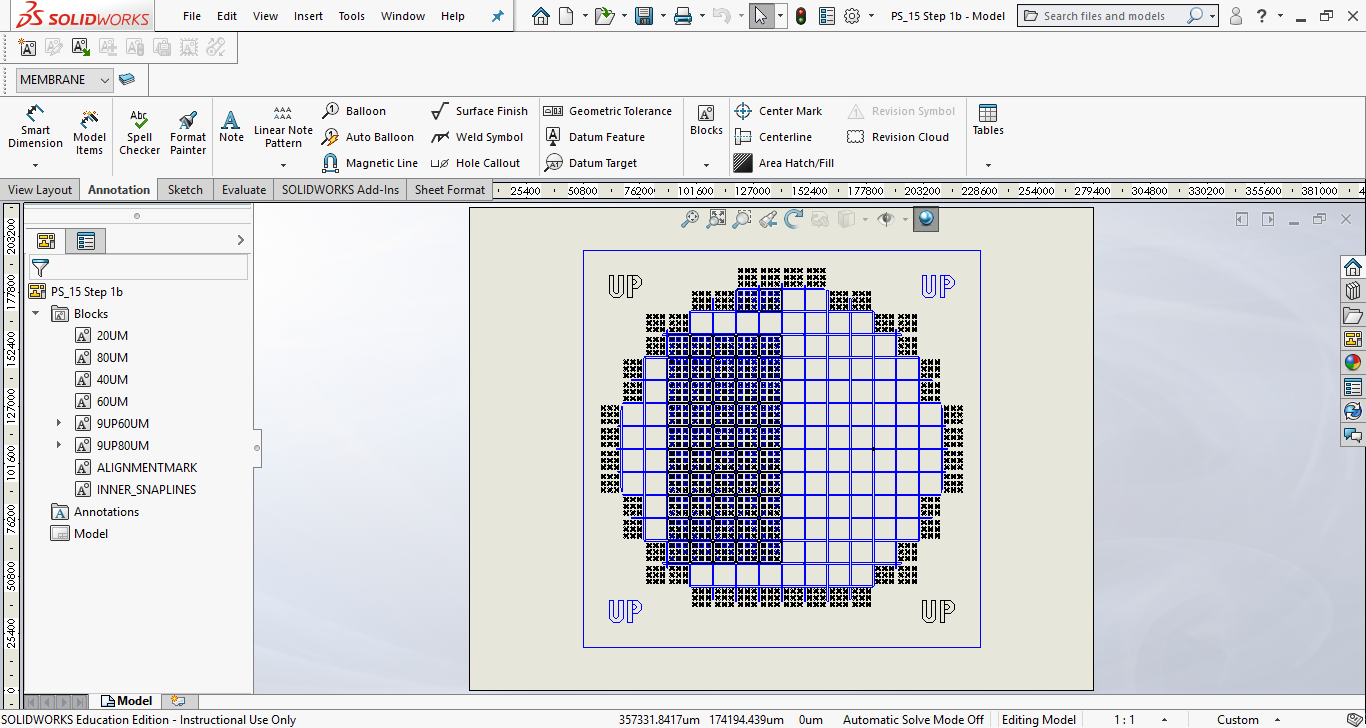 In Solidworks delete the portions of the mask you do not need. In our case part of the mask contains “block: so we will delete the 20UM, 80UM and 40uM blocks
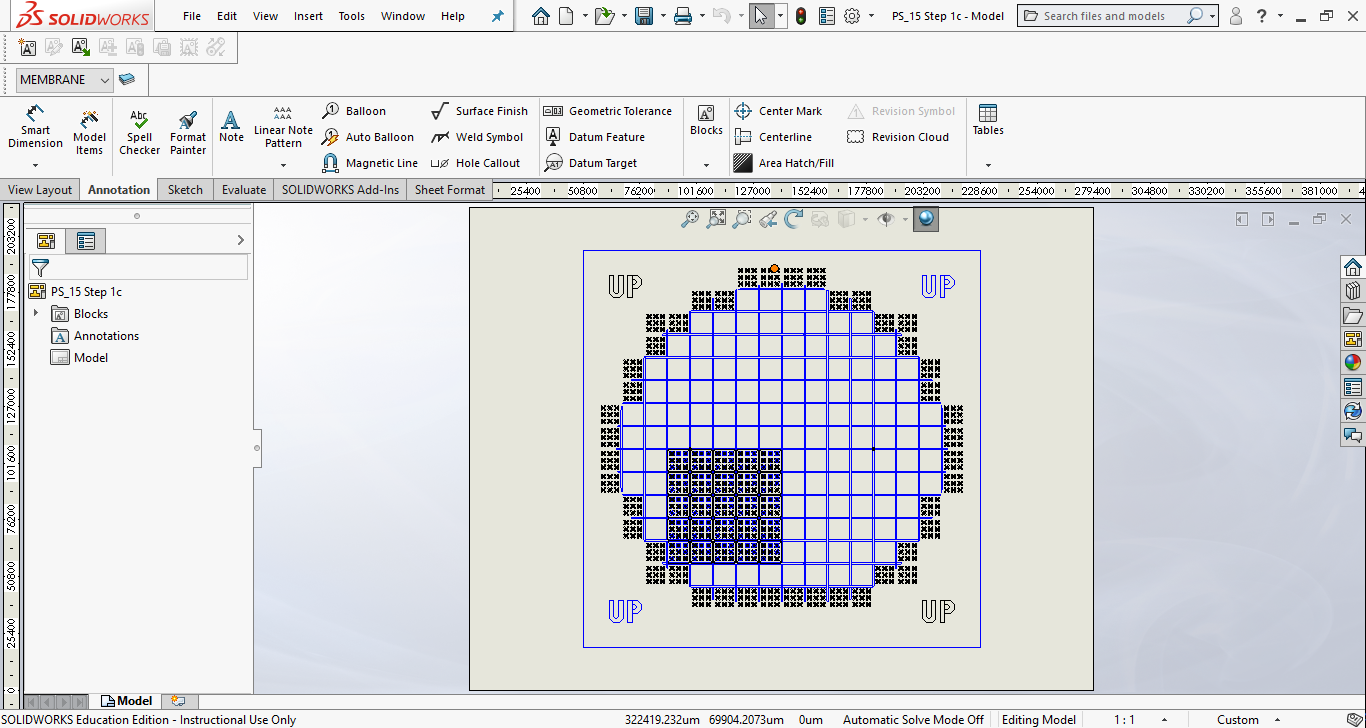 We are left with the 60UM block and some other shapes and lines that we need to whittle down still
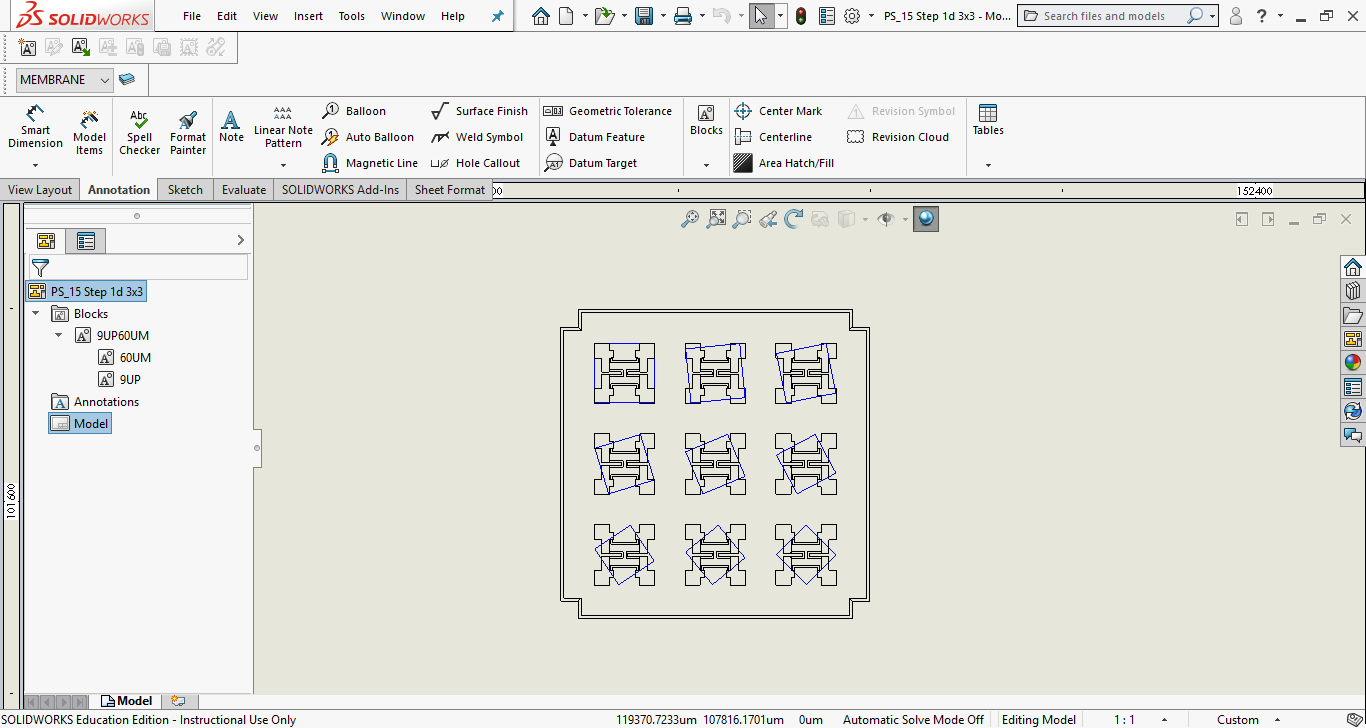 Finally we have something smaller we can work with and actually save as a DWG and/or SLDDWG.
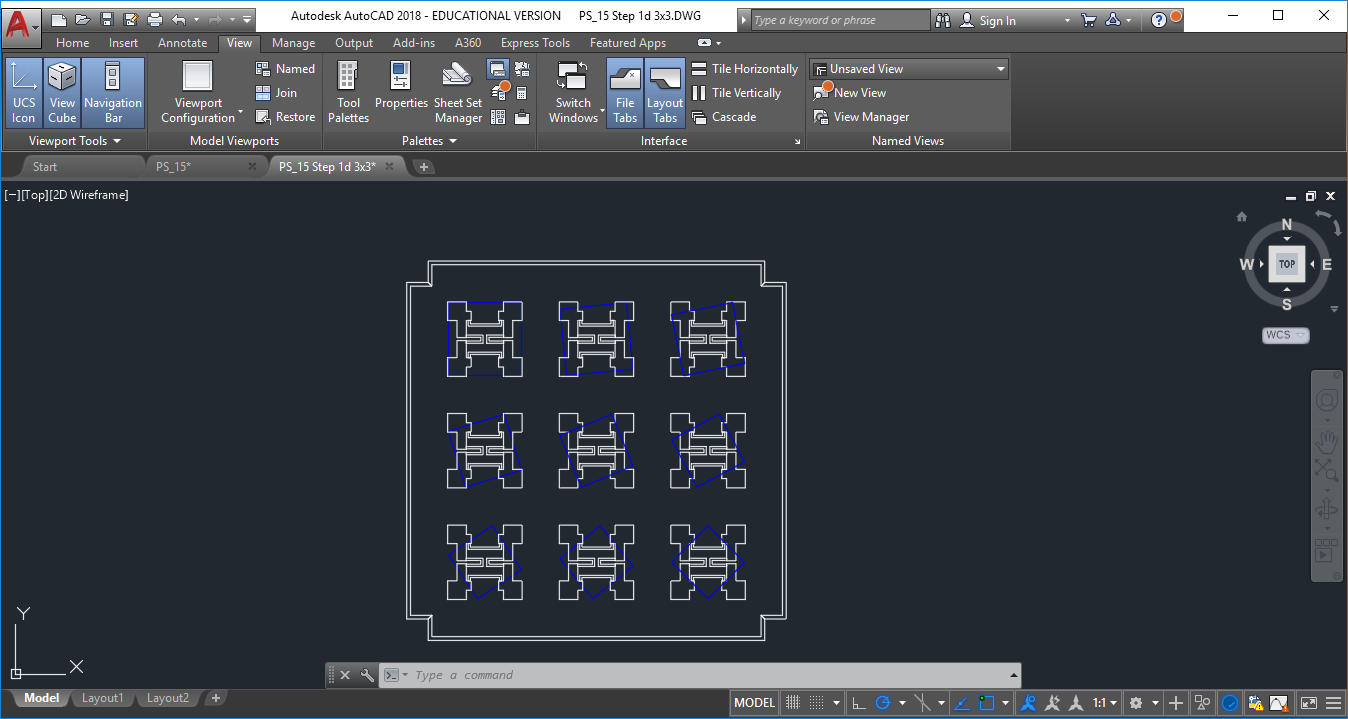 Here is the new drawing in AutoCAD. If we have skills to edit this drawing in AutoCAD we should reduce to the drawing in the top left shape. Instead we will stay with Solidworks.
Step 2 – Import again into Solidworks
Change to import a new 2D part and select only the GOLDETCH and MEMBRANE layers
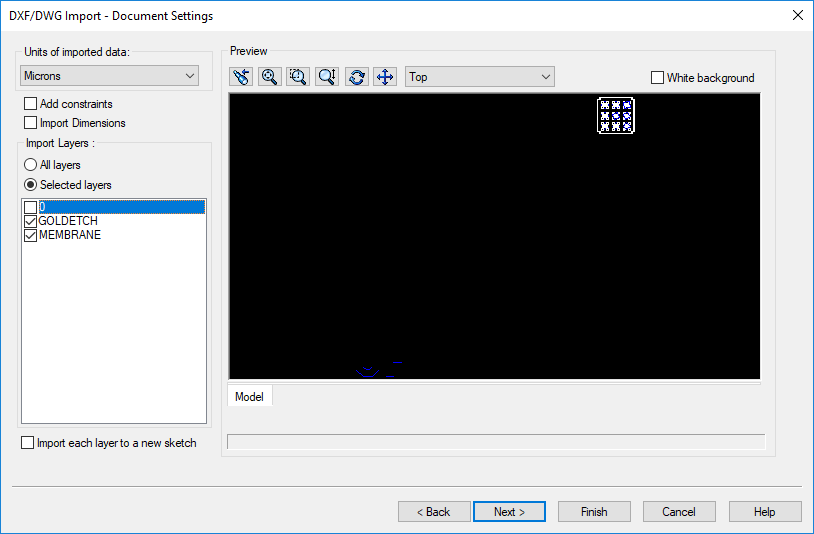 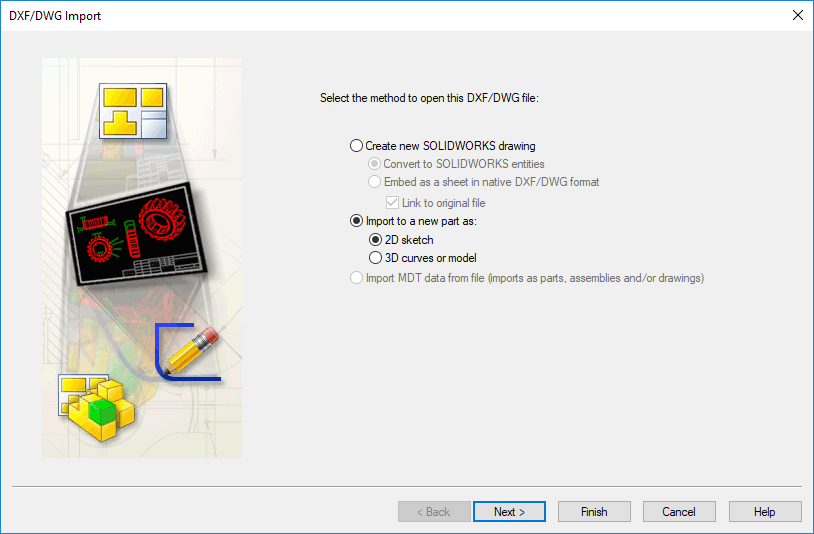 We can also import using the dimensions “microns”, this is very cool!
Step 2 – Import again into Solidworks
Also deselect the “Merge points”
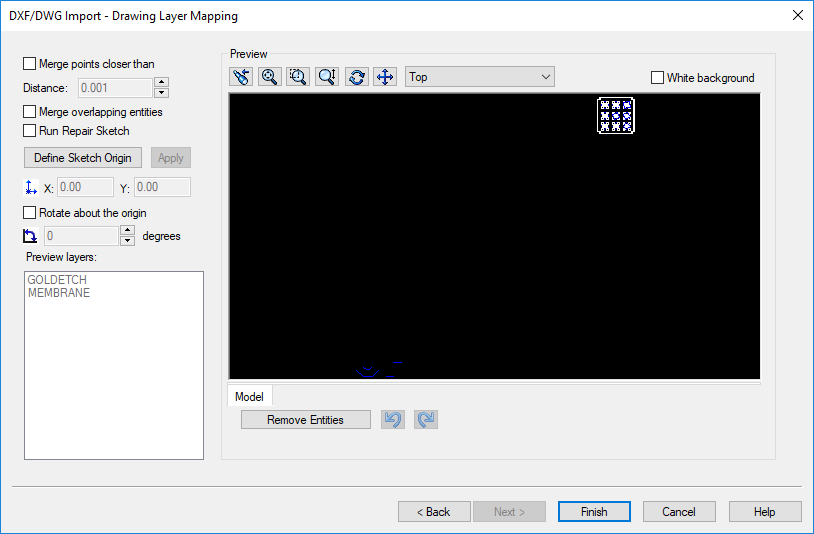 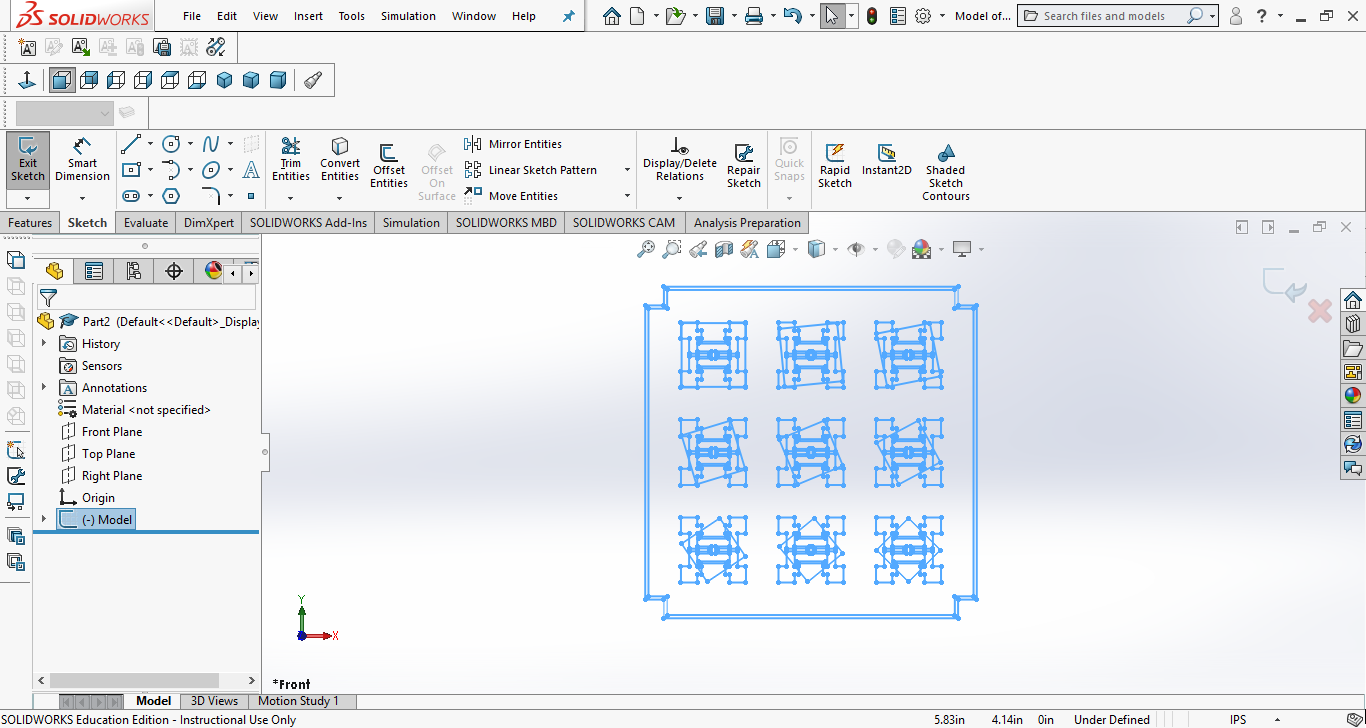 Now we have something to work with an we need to do a few more steps to get down the drawing we want to use to build the 3D model
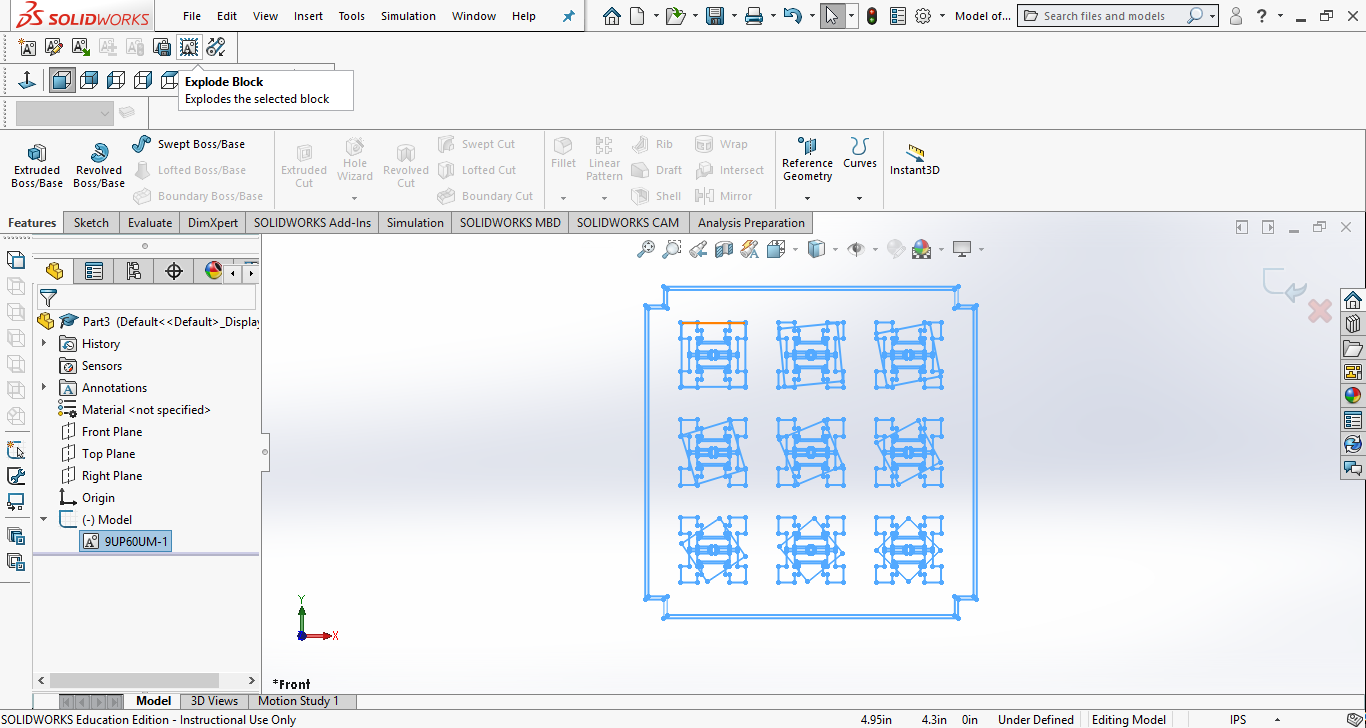 We first need to “explode” the block that contains the drawing we want.
Step 3 – Change the Units to “microns”
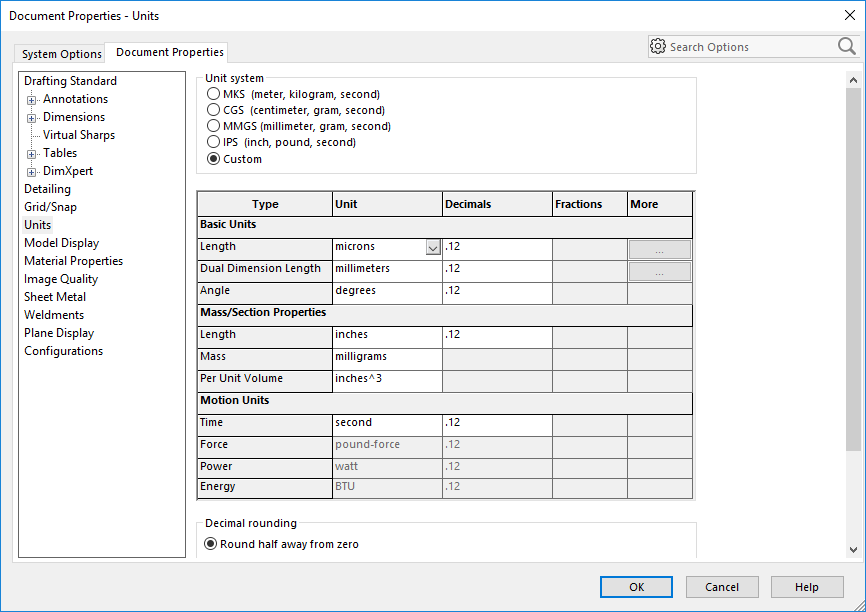 Change the units to microns using the “custom” option
We can also use “microns” as our unit of measure.
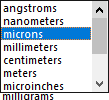 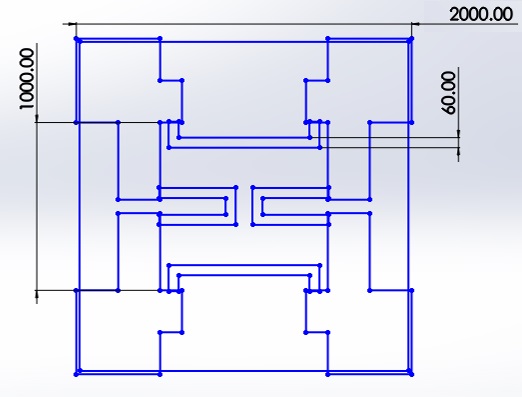 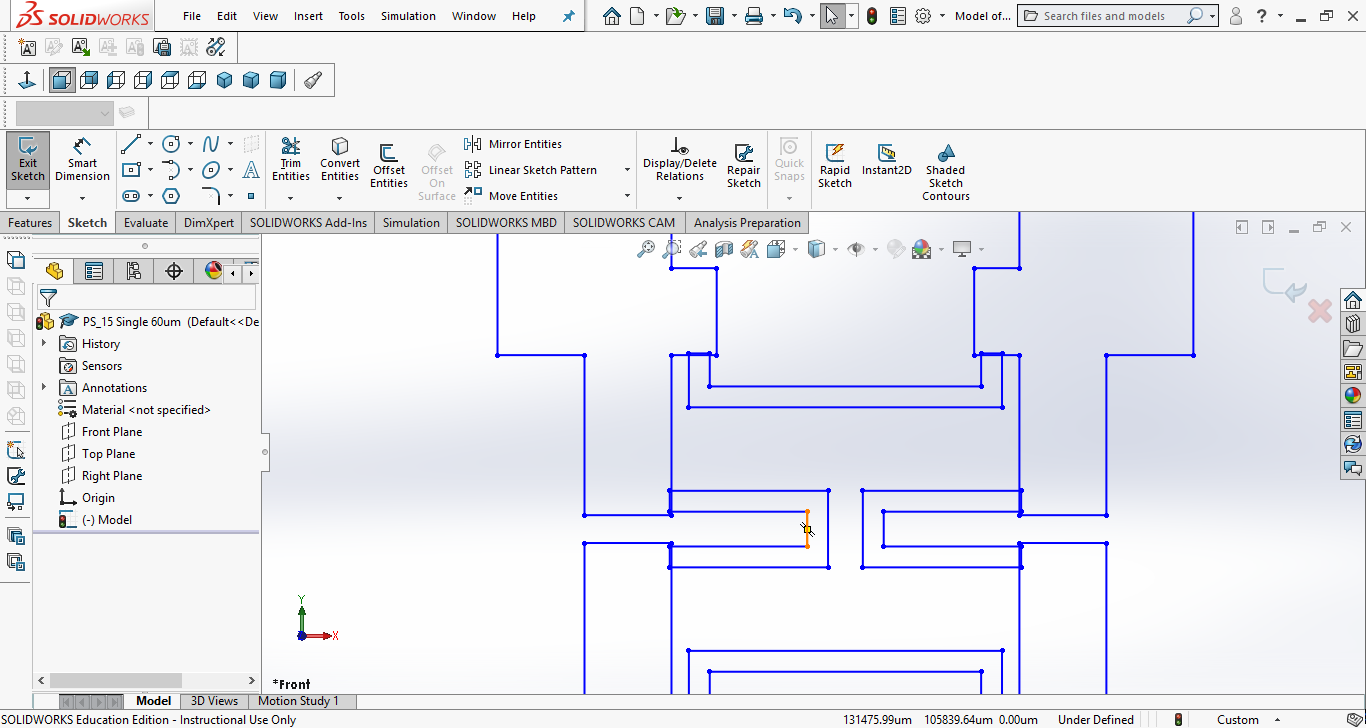 Use this tool to clean up the overlaps
Next we need to eliminate overlaps in the drawing. Otherwise it will make it difficult to extrude. OBTW we also deleted the Diaphragm from the drawing because we are now focused on the circuit.
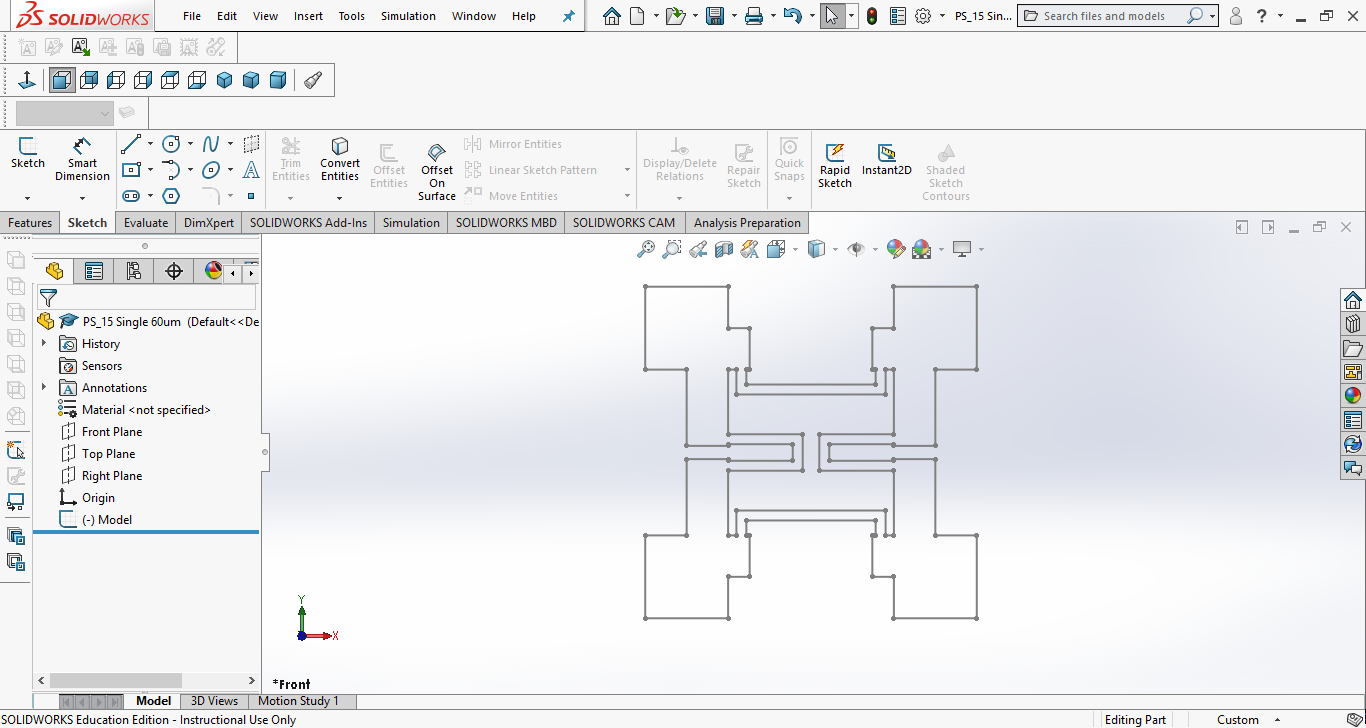 We can now build (extrude) the circuit, In this example we will extrude 5UM
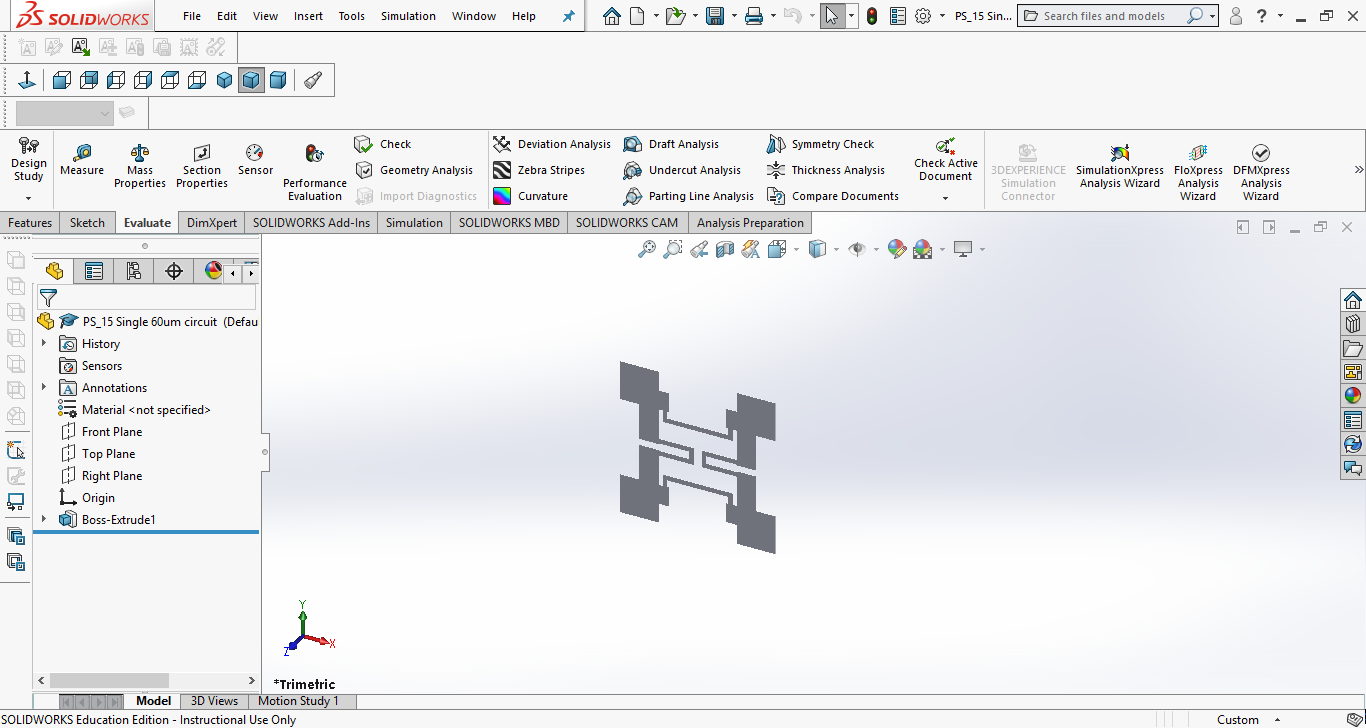 In an isometric view the circuit looks good, next we do the “diaphragm” and it will be 1UM, also we will make it 2200UM square, i.e.  A little bit bigger than the circuit.
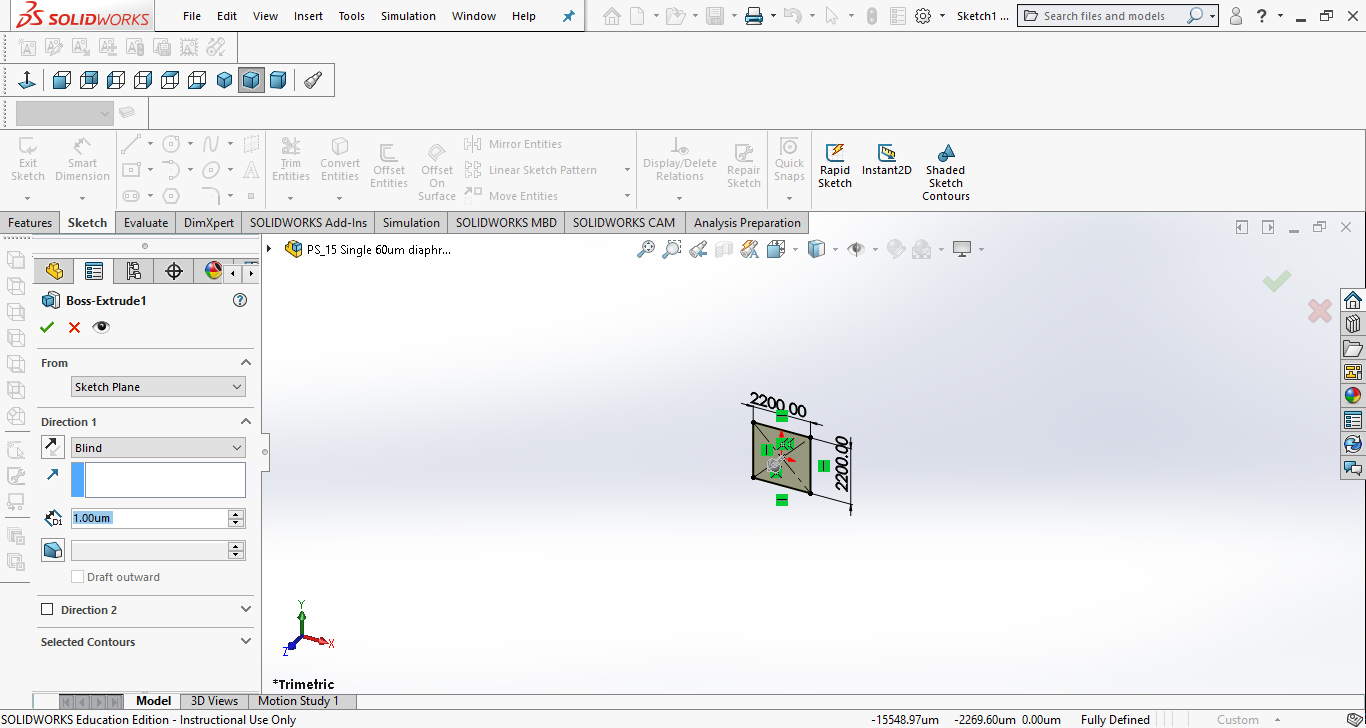 In an isometric view the diaphragm looks good, next we do the “wafer” and it will be 500UM
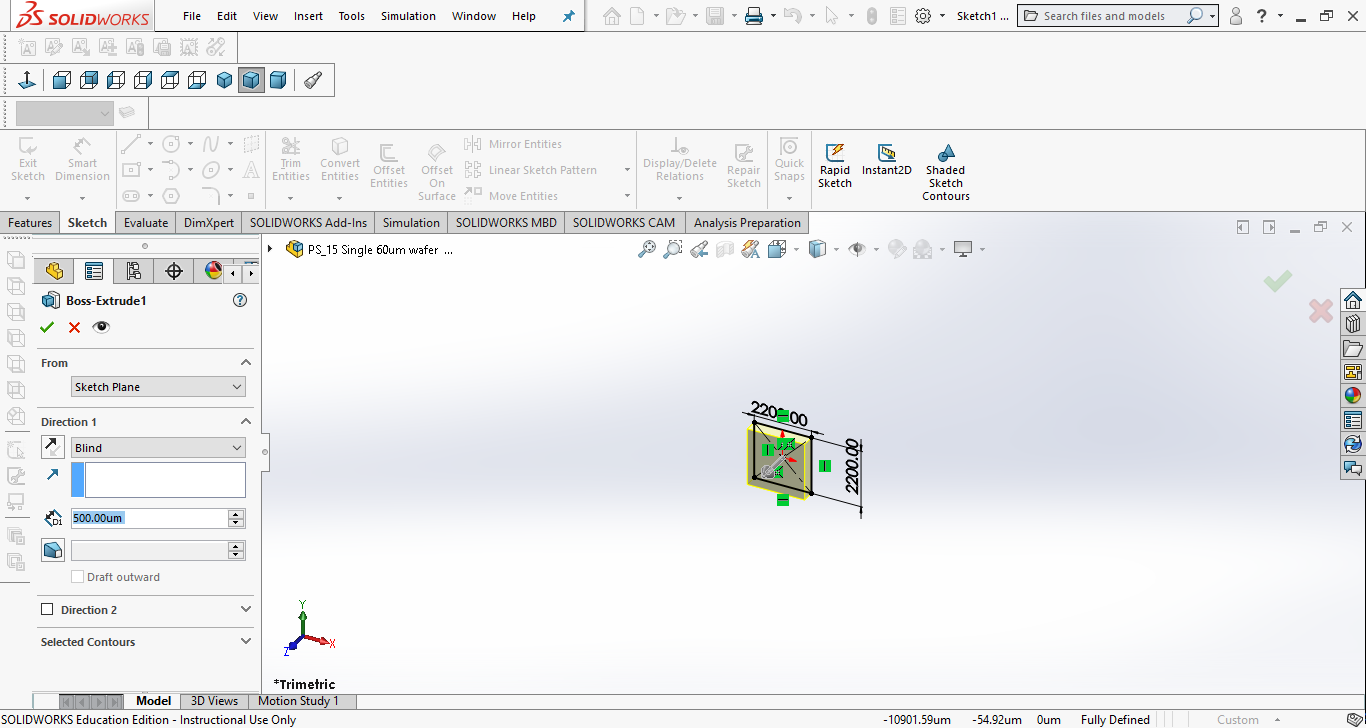 In an isometric view the wafer looks good but now we need to add the cavity through the wafer so that the angle between the bottom of the wafer and the cavity wall is 54.7 degrees.
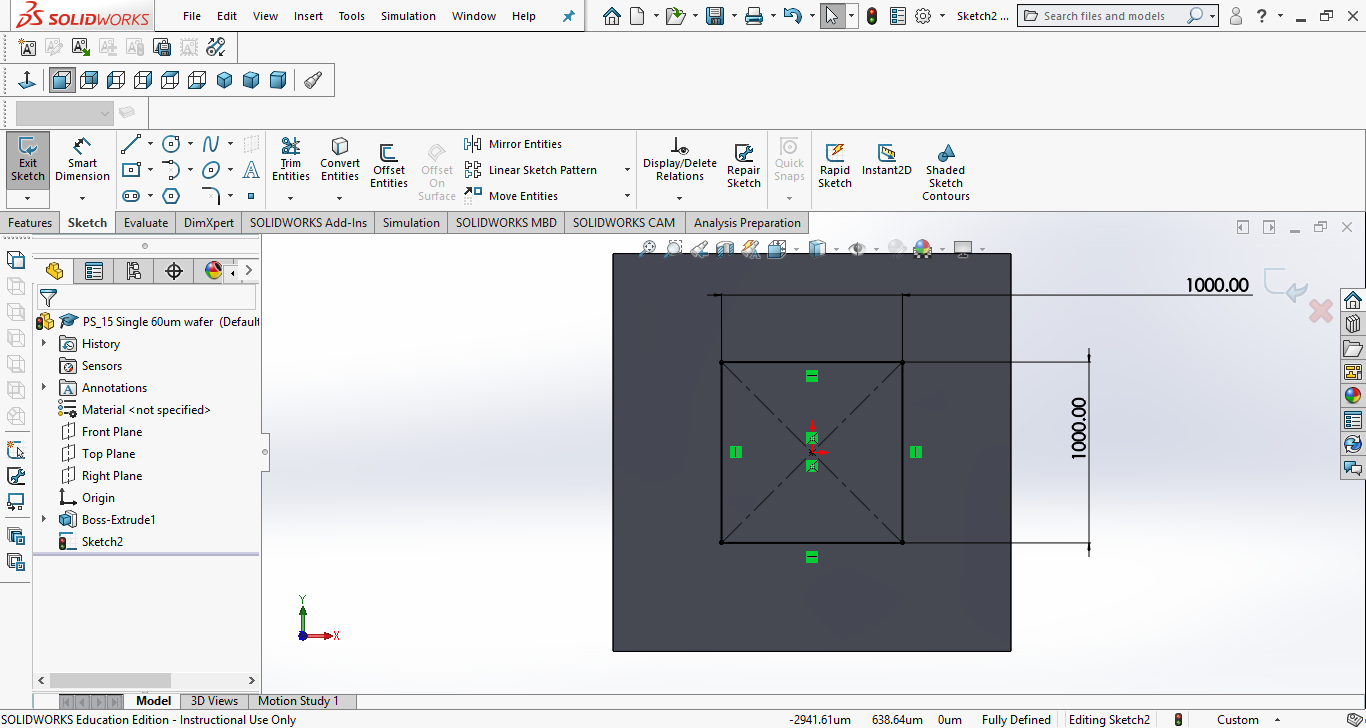 Draw the top of the cavity as a 1000UM square centered at the center of the wafer
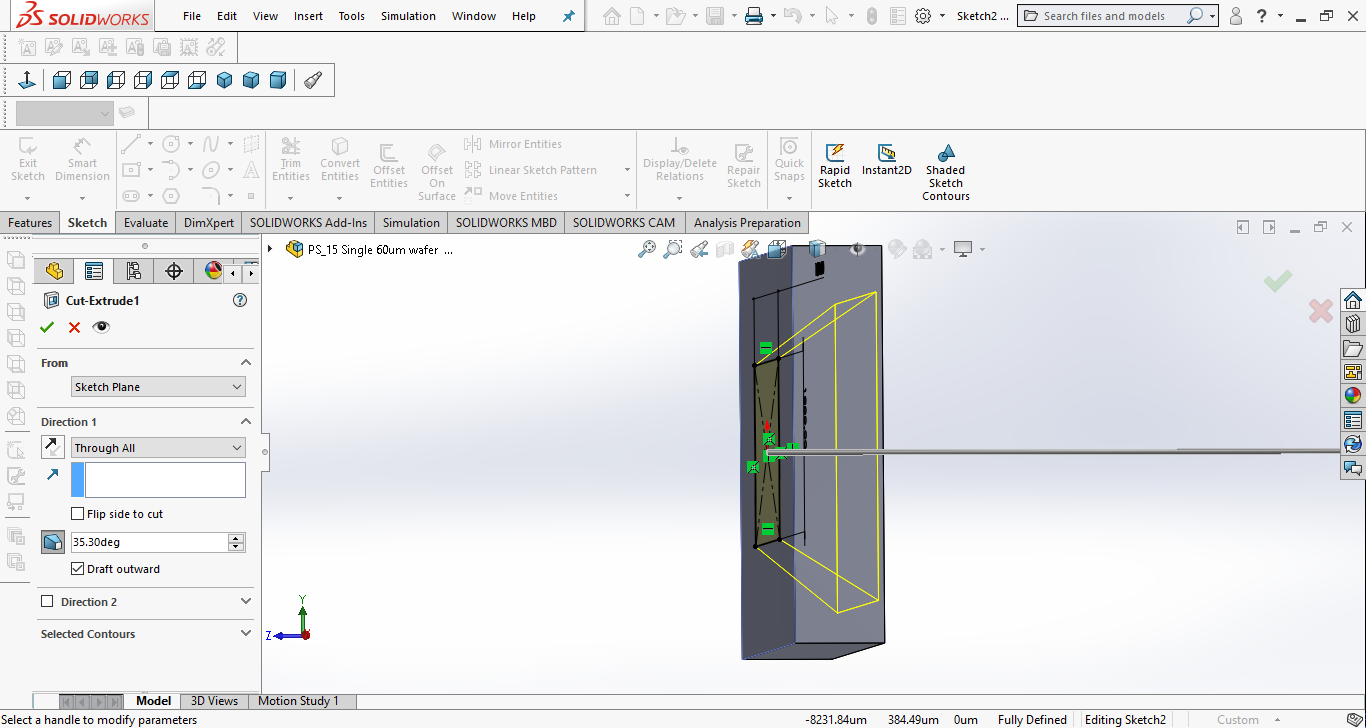 The do a extrude cut at 
90-54.7 – 35.3 outward, through all
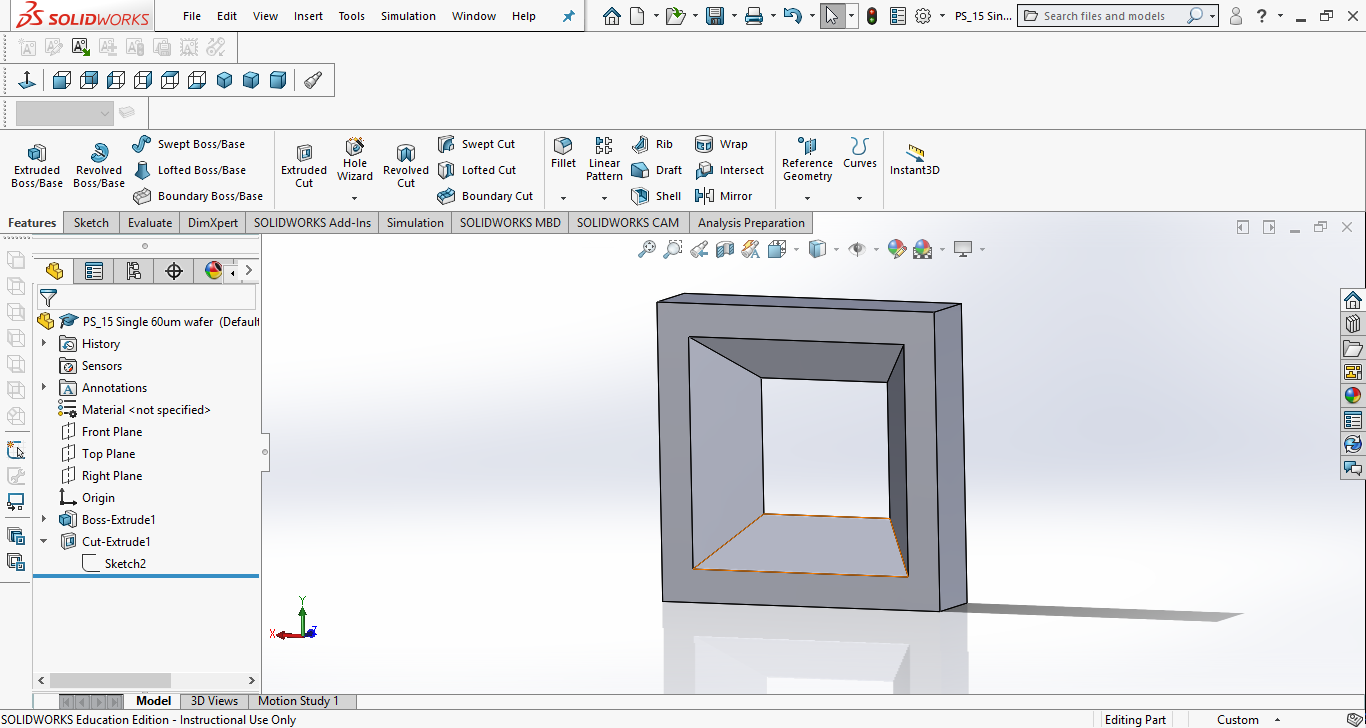 This is what it looks like.
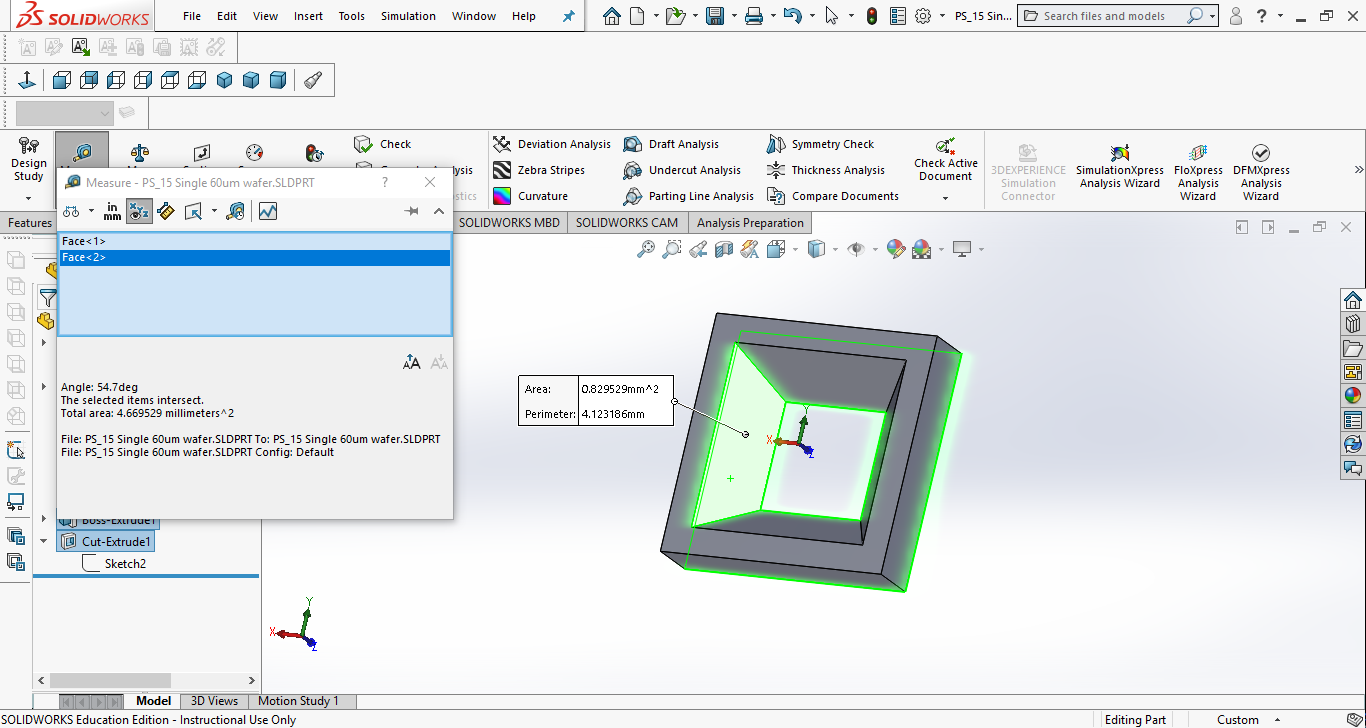 A measurement of the angle of the cavity wall shows the desired 54.7 degrees so the wafer with cavity is done
3D Models help student visualize the device
At this point the hard work is done. An Assembly can be colored, created and parts mated to create the 3D model of the SCME Pressure Sensor.
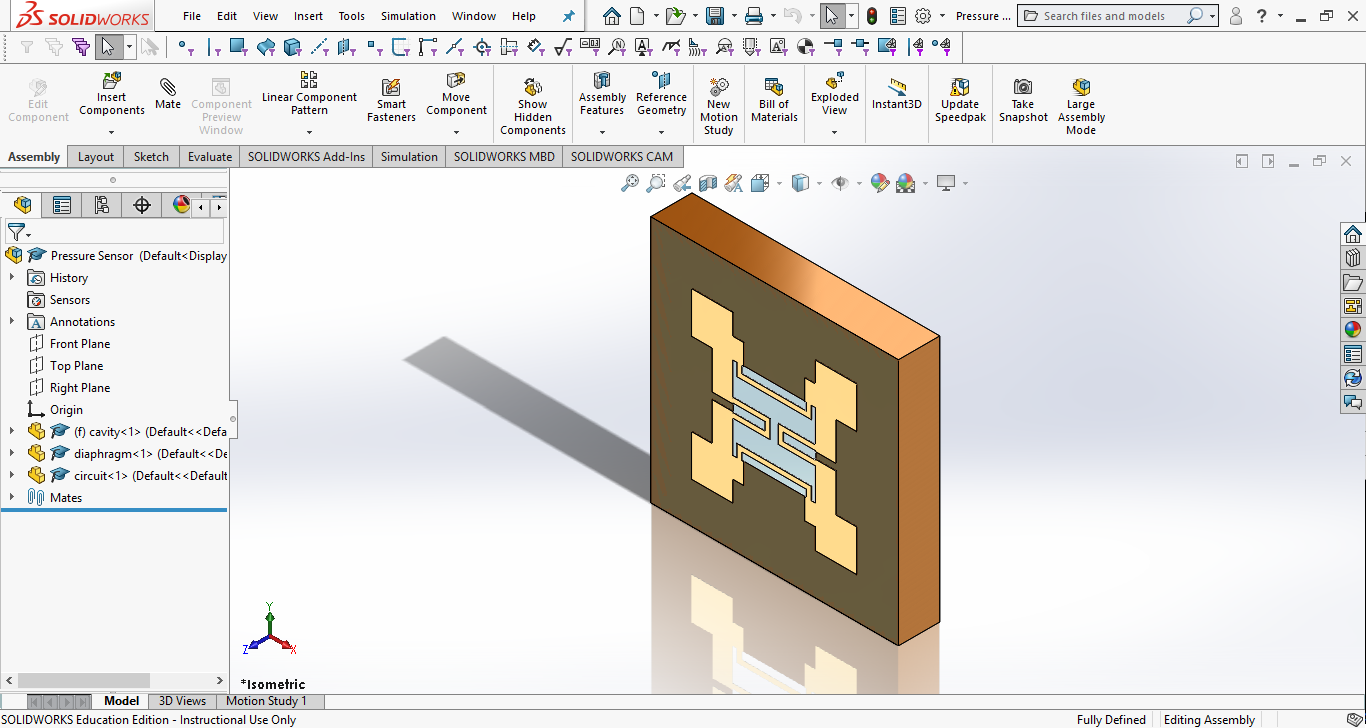 3D Models help student visualize the device
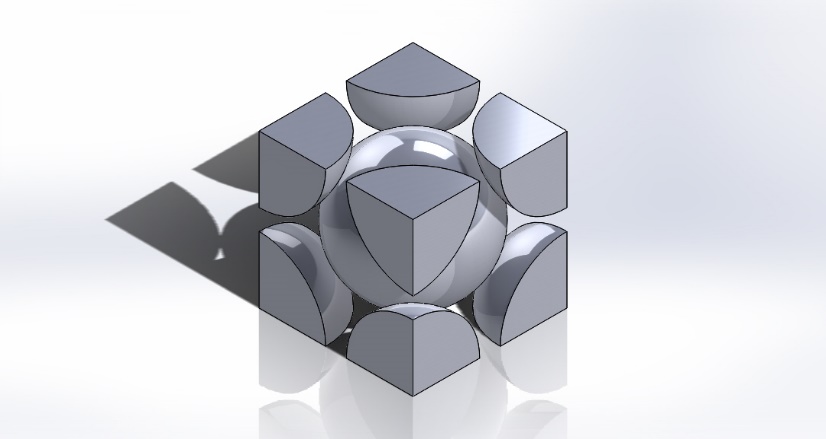 Questions?
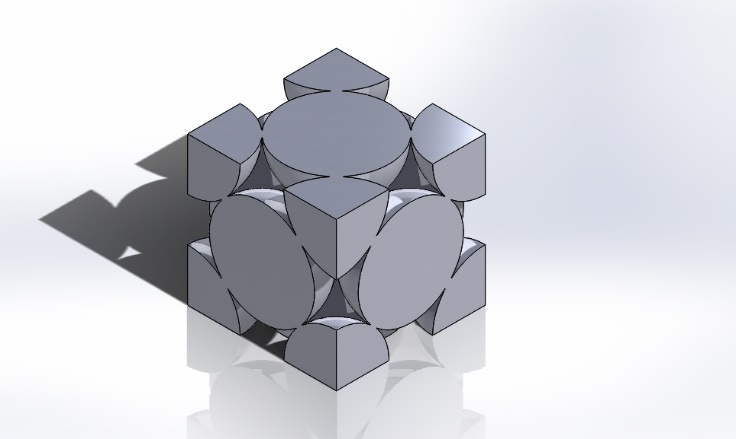 http://scme-support.org/
http://www.ivytech-mems.org/
http://faculty.ivytech.edu/~abell118/
BCC Unit Cell
Andy Bell
Department Chair – Engineering
Ivy Tech Community College – Northeast
Phone: 260-481-2288  : Fax: 260-480-2052 :  abell118@ivytech.edu
SDKB Technology Center, Room TC1240R, 3800 N. Anthony Blvd.,  
Fort Wayne, IN 46805
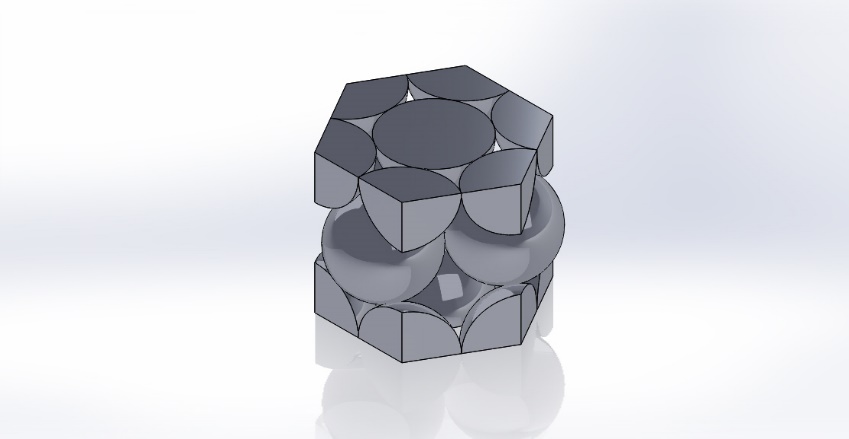 FCC Unit Cell
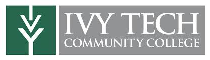 HCP Unit Cell